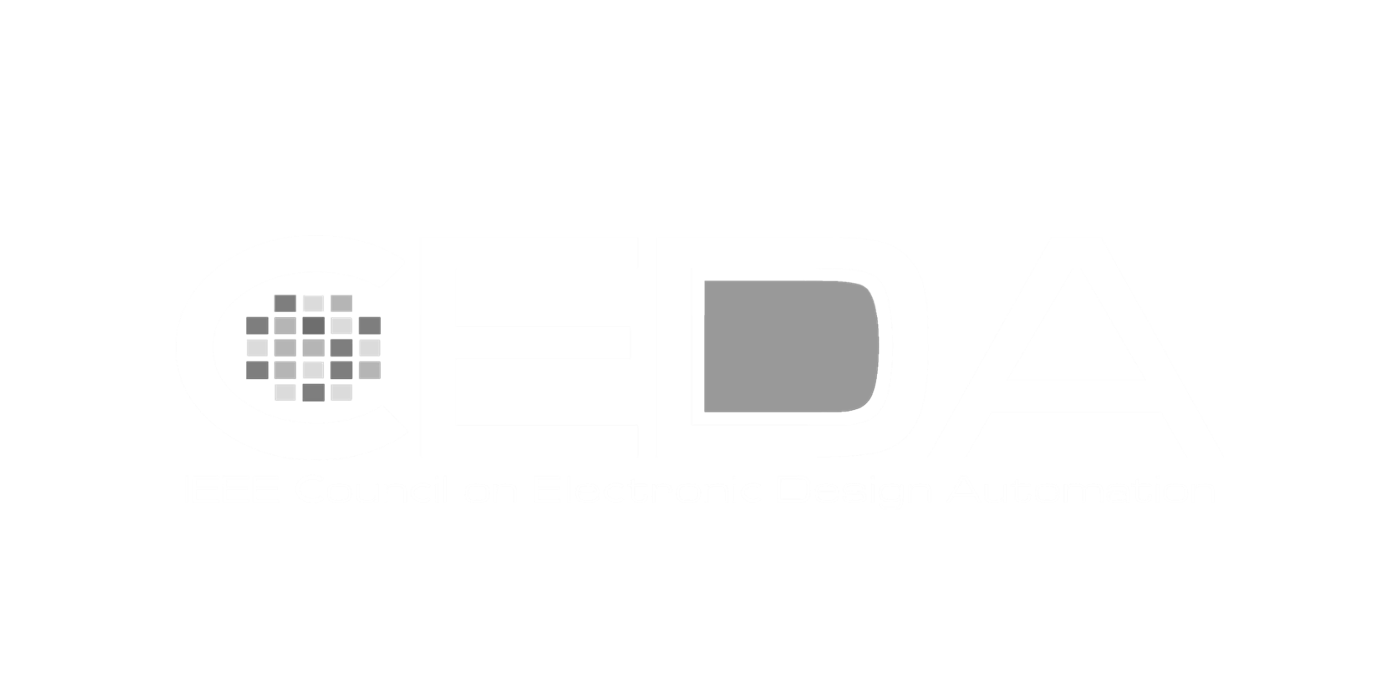 ieee-ceda.org
About IEEE Council on Electronic Design Automation (CEDA)
Formed in 2005
Field of Interest. The theory, implementation, and use of EDA/CAD tools to design integrated electronic circuits and systems. This includes tools that automate all levels of the design, analysis, and verification of hardware and embedded software up to and including complete working systems.
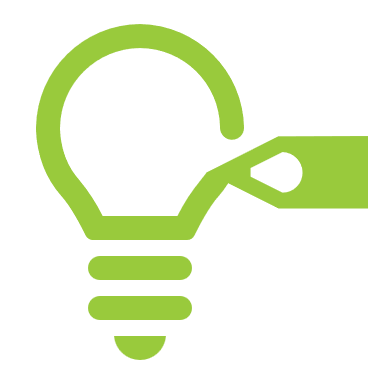 Vision. To be the leading provider in IEEE of technical information and community services in Design and Automation of Electronic and Embedded Systems.
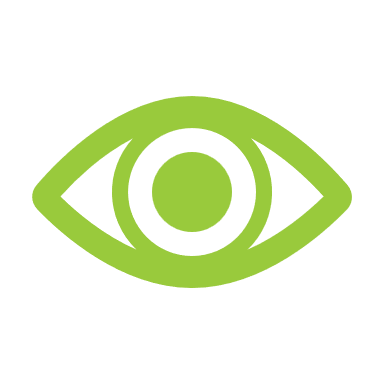 CEDA Executive Committee
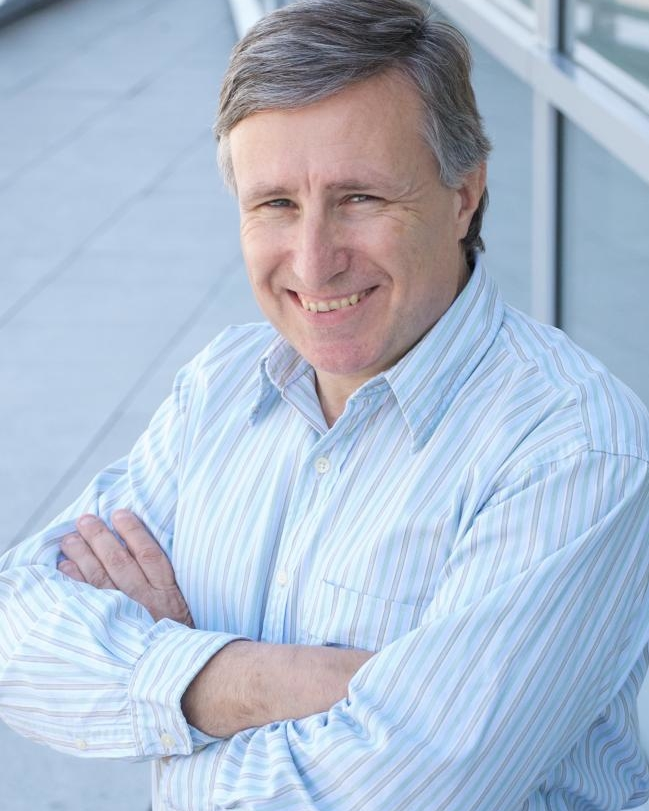 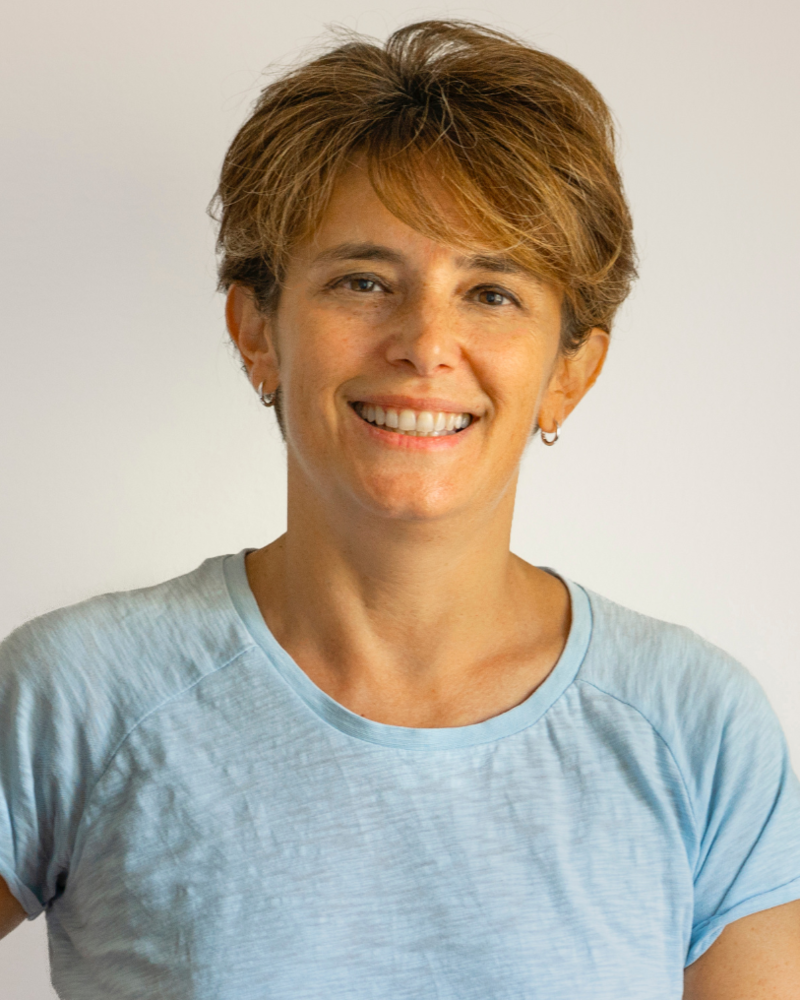 PresidentL. Miguel SilveiraINESC-ID, IST, Universidade de Lisboa
President-ElectCristiana BolchiniPolitecnico di Milano
2023-2024 CEDA Officers
VP StandardsAparna Dey
VP StrategyGeorges Gielen
YP CoordinatorIris Hui-Ru Jiang
Past-PresidentGi-Joon Nam
SecretaryElena-Ioana Vatajelu
VP ConferencesTsung-Yi Ho
VP FinanceMarina Zapater
VP PublicationsJörg Henkel
VP ActivitiesIan O’Connor
VP AwardsDeming Chen
VP Publicity	Sri Parameswaran
VP InitiativesQi Zhu
Member Societies
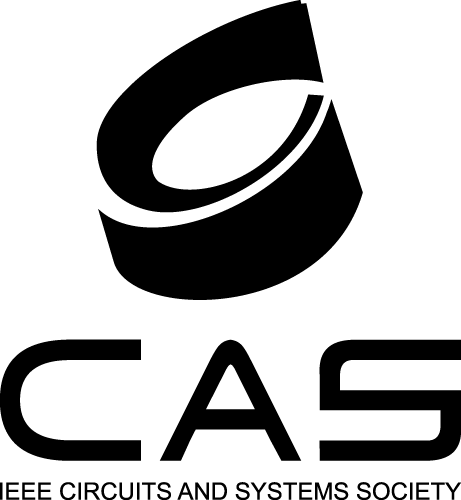 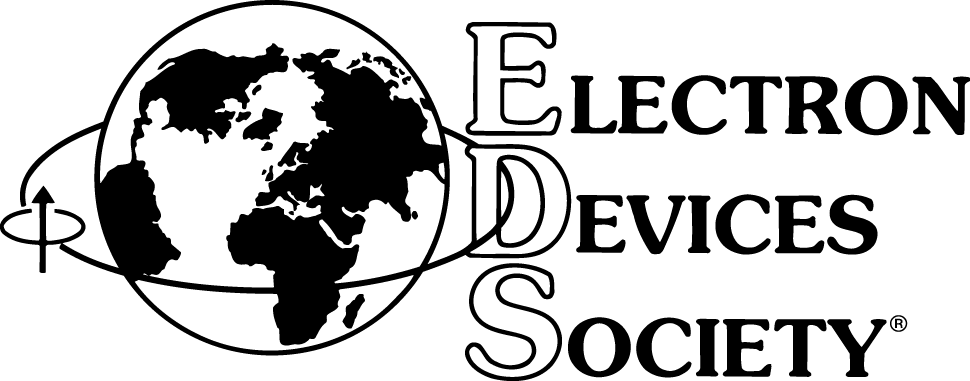 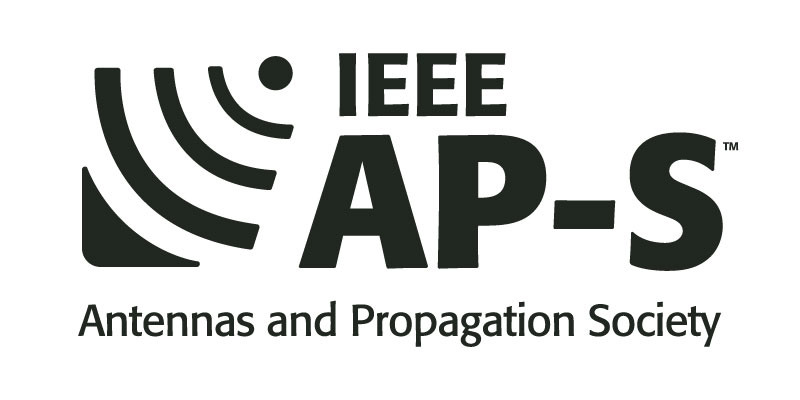 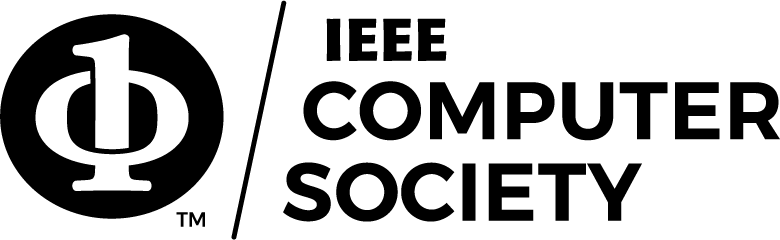 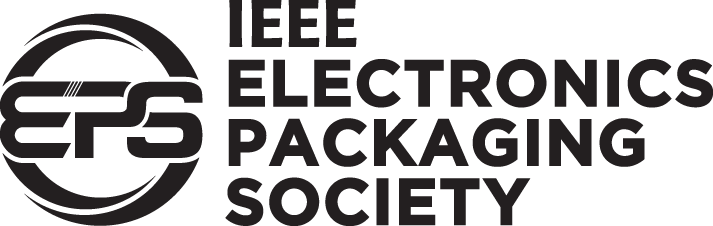 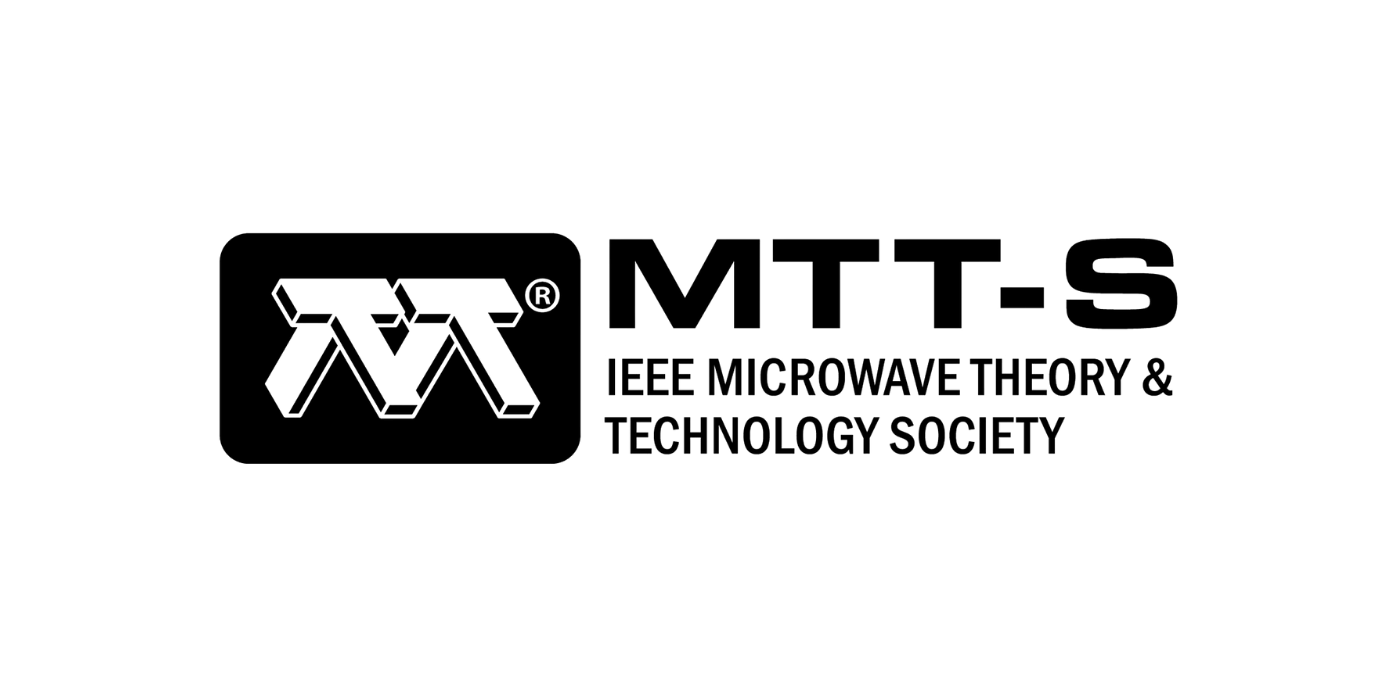 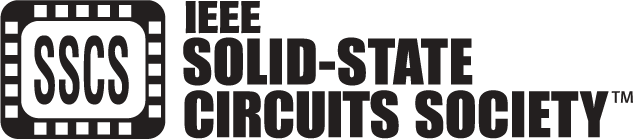 Technical Committees
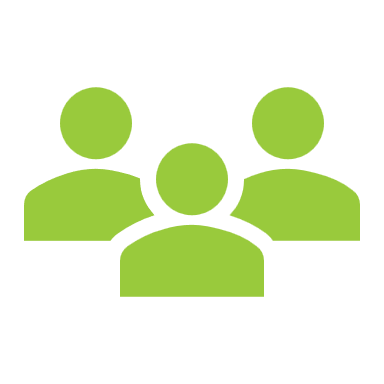 To assure grounding in the major technology activities of the electronic design automation field, CEDA has Member Technology Organizations from various conferences, publications, and organizations.
Chapters
The goal of CEDA chapters is to facilitate CEDA-relevant activities locally. Chapters serve IEEE members by holding meetings at the local level. These meetings may include invited lectures or regular discussion meetings on recent EDA topics.
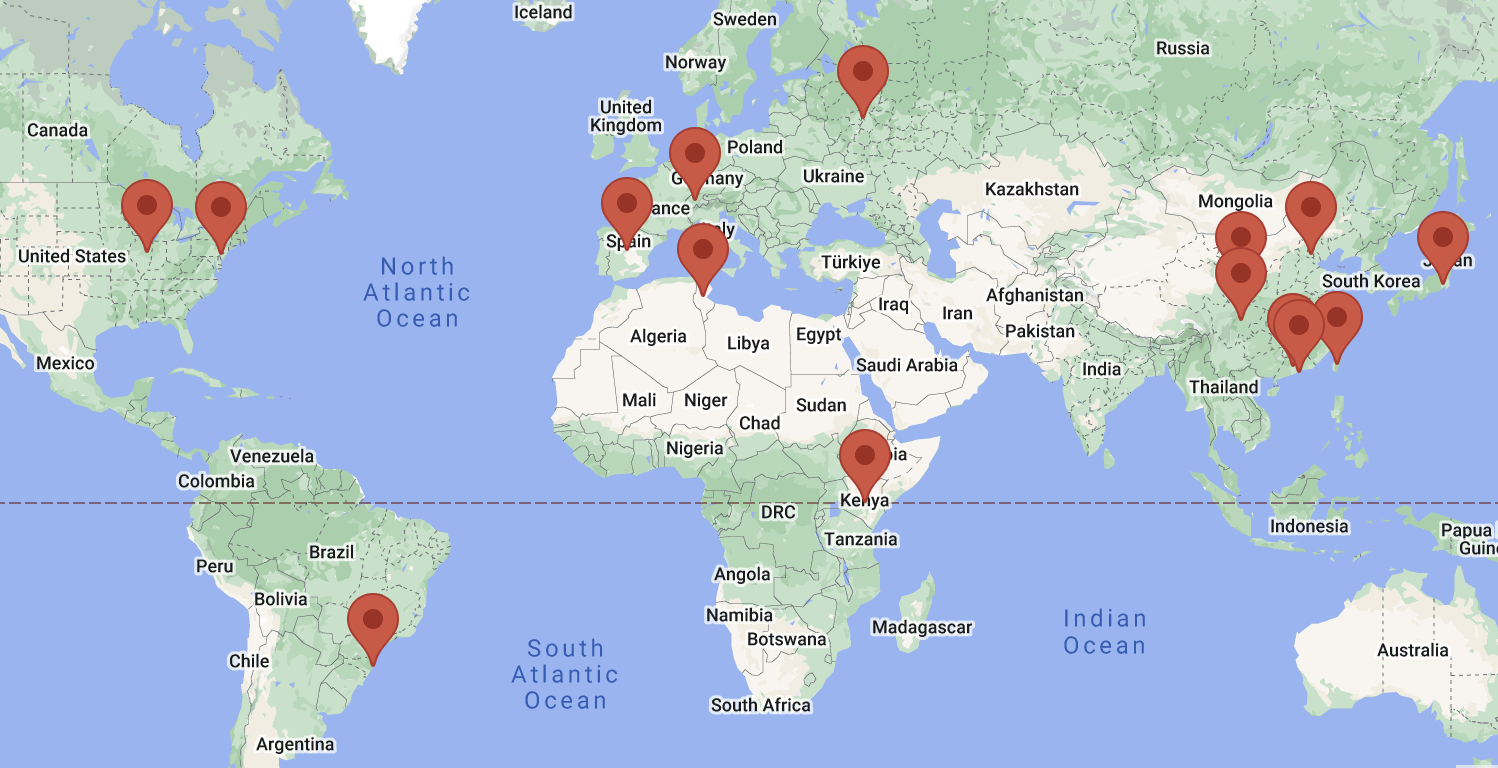 Conferences
CEDA financially and technically sponsors and co-sponsors many different conferences and workshops to foster design automation of electronic circuits and systems.
Full list of events available on ieee-ceda.org
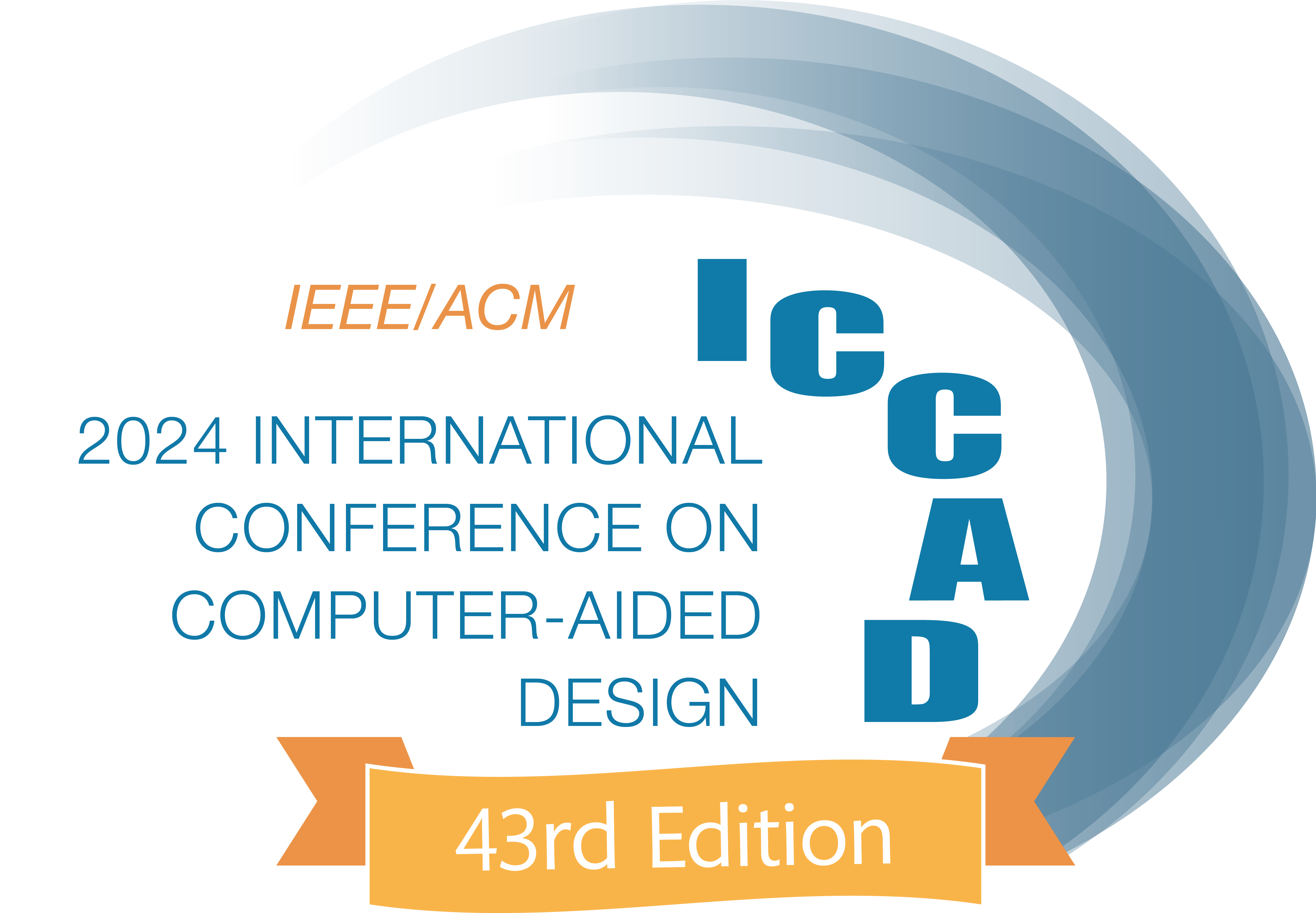 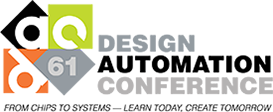 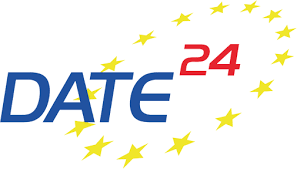 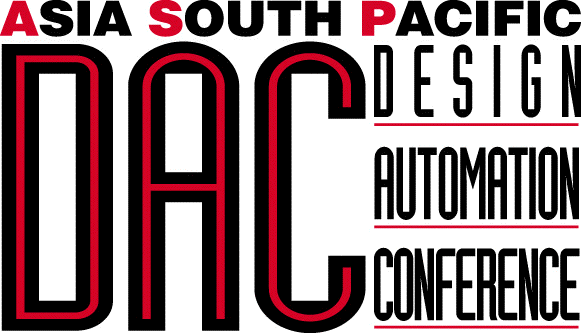 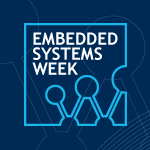 Sponsorship Opportunities
Conferences
If you are organizing a conference, CEDA can help!
Organizing, financing, publishing, advertising
Contact VP Conferences at vp.conferences@ieee-ceda.org 

Meetings, Workshops, Contests, Etc.
Events with no “proceedings” to be published
Contact VP Activities at admin@ieee-ceda.org 

All other sponsorship opportunities should contactthe CEDA President admin@ieee-ceda.org
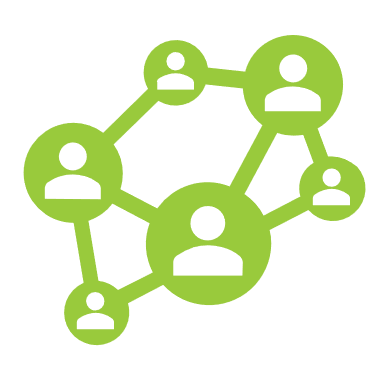 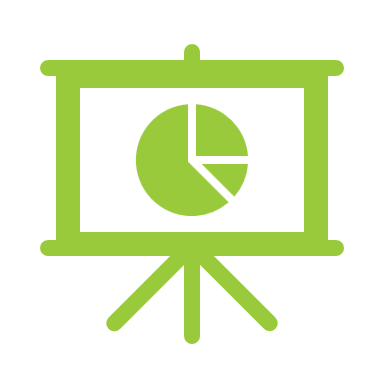 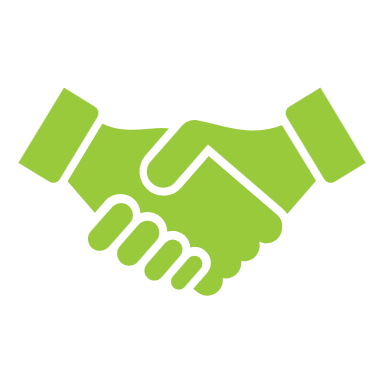 CEDA Awards
CEDA recognizes the scientific activities of the members of the EDA community by sponsoring numerous awards in the field. The honors recognize a wide range of contributions, including individuals who have had demonstrable impact on the field of electronic design, made substantial technical contributions to EDA in the early stages of her or his career, those whose impact is recognized over a significant period of time, outstanding publications, and volunteers with outstanding service to the benefit and advancement of CEDA.
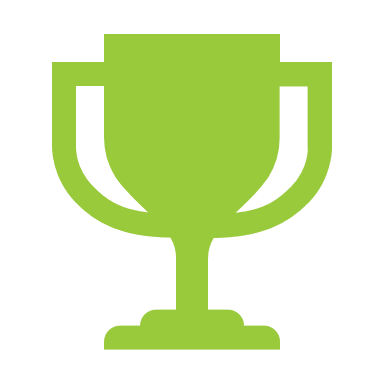 All awards, forms, and previous winners are available on ieee-ceda.org
Phil Kaufman Award for Distinguished Contributions to EDA and Hall of Fame
A. Richard Newton Technical Impact Award in Electronic Design Automation
IEEE Transactions on Computer-Aided Design Donald O. Pederson Best Paper Award
Ernest S. Kuh Early Career Award
William J. McCalla ICCAD Best Paper Award
Distinguished Service Award
Outstanding Service Recognition
IEEE Fellows elevated by CEDA
Publications
Financially Sponsored Publications
IEEE Transactions on Computer Aided Design of Integrated Circuits & Systems (TCAD)
IEEE Embedded Systems Letters (ESL)
IEEE Design&Test (D&T)
IEEE Journal on Exploratory Solid-State Computational Devices and Circuits (JxCDC)
Technically Sponsored Publications
IEEE Internet of Things Magazine
IEEE Transactions on Signal and Power Integrity (TSPI)
IEEE Transactions on Sustainable Computing (T-SUSC)
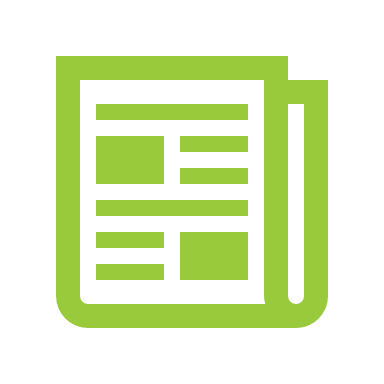 Currents - CEDA’s Online Newsletter
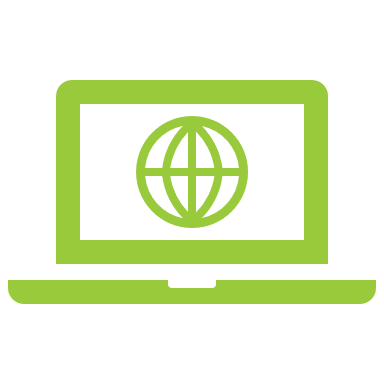 ieee-ceda.org/publications
Educational Resources
CEDA Presentation LibraryLaunched in 2020
Constantly pursuing new ways to accomplish its mission and considering the effects that the pandemic has in the communication among its members, CEDA added a new web feature to facilitate knowledge dissemination within and beyond the EDA community. The Presentation Library includes talks from conferences, workshops, plenary talks, lectures, etc. that are of significant interest to the community.
Educational Resources
Design Automation WebiNar
Design Automation WebiNar (DAWN) is designed to drive research momentum and ensure our community remains at the cutting edge. Different from conventional keynote and individual speaker webinars, DAWN is a special-session-style webinar. DAWN is formed by multiple presentations on focused topics by leading experts in our community.
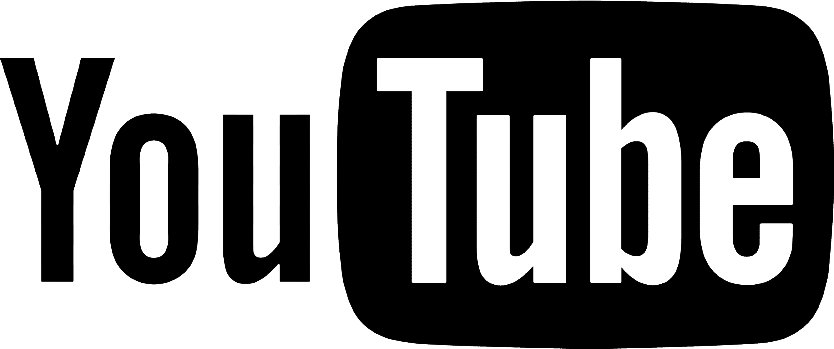 All DAWN talks are available on the CEDA YouTube page
Educational Resources
CAD for Assurance
The CAD for Trust and Assurance website is an academic dissemination effort by researchers in the field of hardware security. The goal is to assemble information on all CAD for trust/assurance activities in academia and industry in one place and share them with the broader community of researchers and practitioners in a timely manner, with an easy-to-search and easy-to-access interface. We’re including information on many major CAD tools the research community has developed over the past decade, including open-source license-free or ready-for-licensing tools, associated metrics, relevant publications, and video-demos.
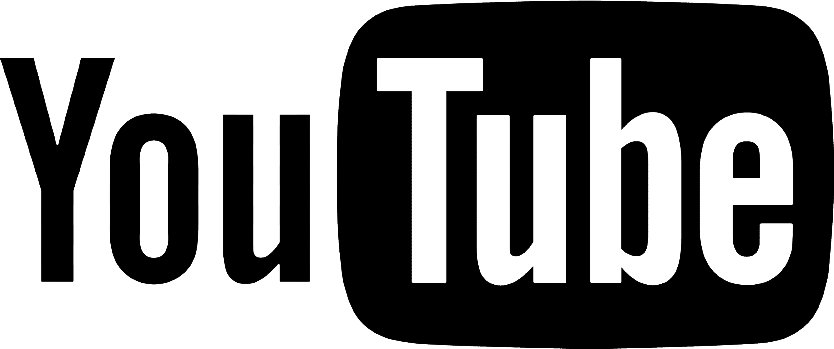 All webinars are available on the CEDA YouTube page
CEDA Distinguished Lecturers Program
Established in 2016
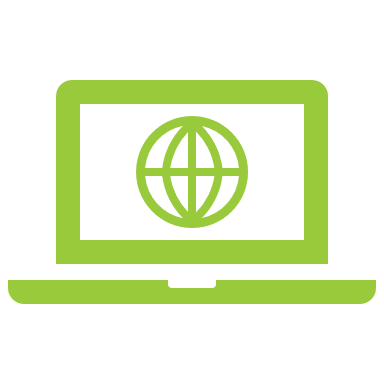 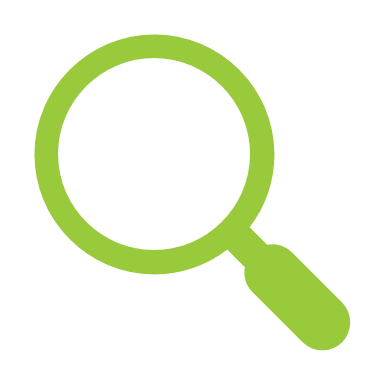 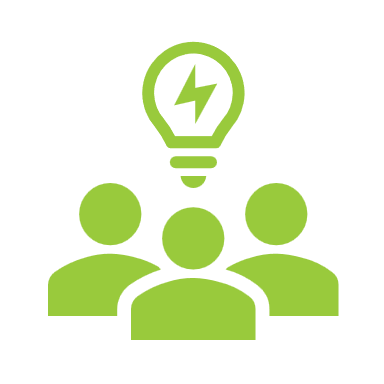 Information
Highlights
ieee-ceda.org
Objective
Currently, 5 DLs with various backgrounds and geo-locations
Online Biography and Talk Titles
Access to experts promoting the field of electronic design automation
Request a Distinguished Lecture for your event by visiting the website ieee-ceda.org/distinguished-lecturer-program and filling out the form.
Calls for new DL’s are announced on the website and social media.
What Can the Council Do For You?
As CEDA is an IEEE Technical Council and unlike Member Societies, individuals cannot be members of a council. However, IEEE Members can register as CEDA participants, receive newsletters, attend CEDA sponsored events, and volunteer.
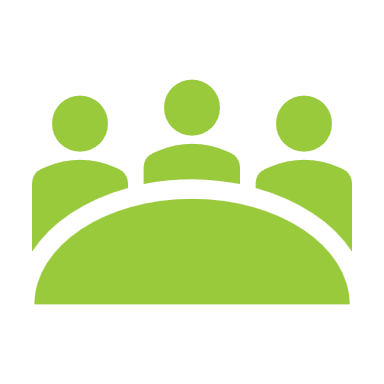 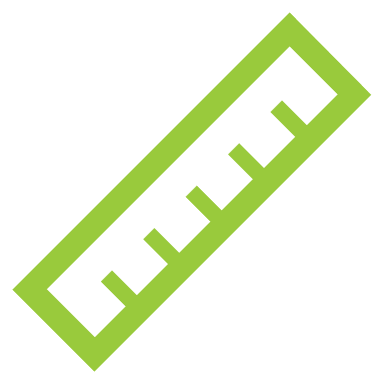 Conferences
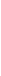 Standards
Publications
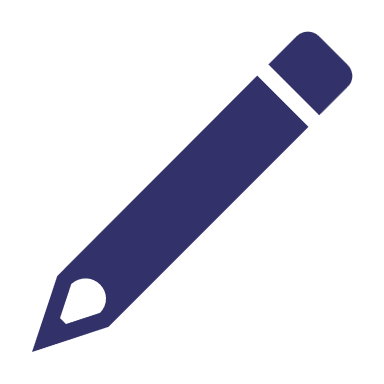 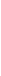 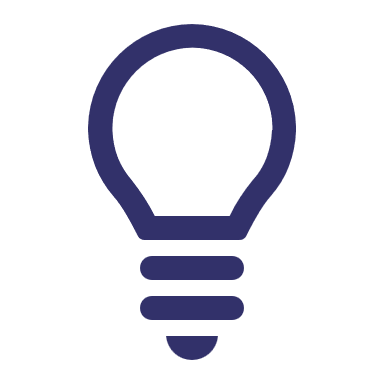 Education
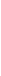 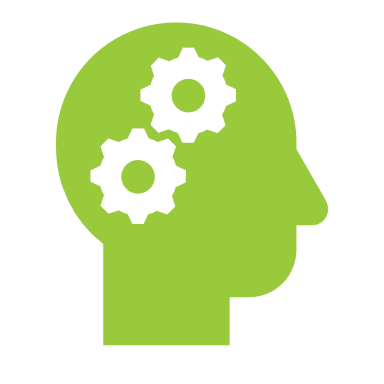 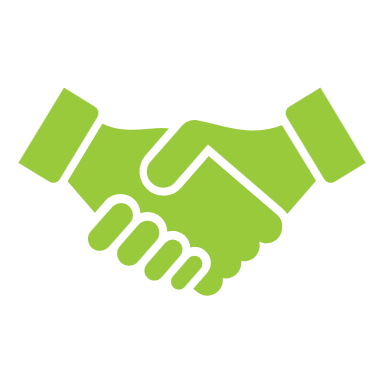 Technical Activities
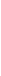 Networking
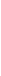 CEDA Distinguished Lecturers | 2023-2024
CEDA Distinguished Lecturers | 2023-2024
How to Get Involved?
Website
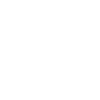 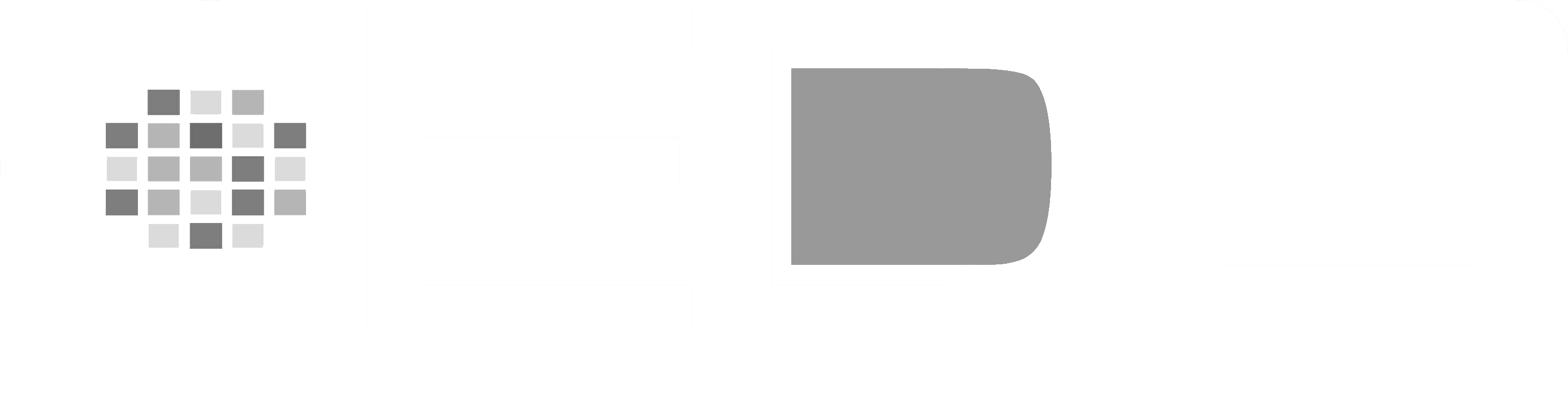 ieee-ceda.org
Facebook
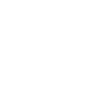 facebook.com/ieeeceda
Stay up to date on all CEDA news and events!
Twitter
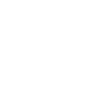 @IEEECEDA
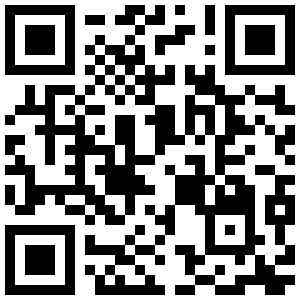 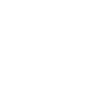 LinkedIn
linkedin.com/company/ieee-ceda
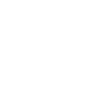 YouTube
youtube.com/IEEECouncilonElectronicDesignAutomation